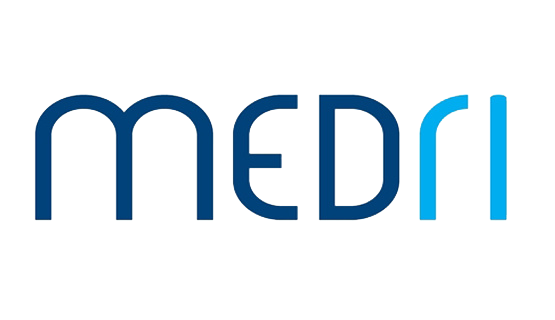 Edukacija o boli na integriranom preddiplomskom i diplomskom studiju Medicine
Izv. prof. dr. sc. Kristina Pilipović, dr. med.
Zavod za farmakologiju
svibanj, 2018.
Trenutno stanje...
Bol u nastavi studija Medicine
godina:
Anatomija
Definicija i podjele središnjeg i perifernog živčanog sustava, te autonomnog živčanog sustava
Osnove neurologije – živčana stanica, spinalni živac, živčani splet
Građa i razvoj središnjeg živčanog sustava
Bol u nastavi studija Medicine
godina:
Neuroanatomija
Iz sadržaja kolegija:
Ustroj i građa sive i bijele tvari središnjeg živčanog sustava
Putevi prijenosa živčanih impulsi od središnjeg živčanog sustava do ciljnog organa i obrnuto
Opće ustrojstvo somatskog osjetnog sustava, nespecifični osjetni putovi, specifični osjetni putovi
Opće ustrojstvo visceralnog osjetnog sustava... princip prenesene boli
Bol u nastavi studija Medicine
godina:
Neurofiziologija
Iz sadržaja kolegija:
Osjetni receptori; osjetni putevi za prijenos somatskih signala 
Patofiziologija živčanog prijenosa
Periferni i centralni osjetni poremećaji
Osjet boli
Bol u nastavi studija Medicine
godina:
Farmakologija
Iz sadržaja kolegija:
Opioidni analgetici i antagonisti
Neopioidni analgetici/nesteroidni protuupalni lijekovi
Antidepresivi/antikonvulzivi/alfa-2 agonisti...  adjuvantni analgetici
Bol u nastavi studija Medicine
godina:
Klinička propedeutika
Iz sadržaja kolegija:
Bol u prsima
Bol u trbuhu
Bol u nastavi studija Medicine
godina:
Psihološka medicina 2
Iz sadržaja kolegija:
Mehanizmi koji utječu na subjektivni doživljaj boli
Prepoznavanje udjela objektivnog i subjektivnog doživljaja boli
Bol u nastavi studija Medicine
godina:
Neurologija
Iz sadržaja kolegija:
Akutna i kronična bol, nocicepcijska bol, neuropatska bol
Glavobolje: klasifikacija glavobolja; , patogeneza migrene, kriteriji dijagnostike migrene, liječenje akutnog migrenskog napadaja i profilaktičko liječenje migrene; ostale primarne glavobolje.
Bolesti i ozljede kralježničke moždine i korijenova živaca, spinalni sindromi, dijagnostika oštećenja kralježnične moždine 
Bolni sindromi vrata i gornjih ekstremiteta: kompresivne radikulopatije, klinička slika prolapsa cervikalnog diska, idiopatska brahijalna pleksopatija
Ispitivanje osjetnog sustava (vježbe)
Bol u nastavi studija Medicine
godina:
Anesteziologija, reanimatologija i intenzivno liječenje
Iz sadržaja kolegija:
Uzroci i liječenje akutne i kronične boli
Metode određivanja jačine boli
Farmakološke i nefarmakološke metode liječenja akutne i kronične boli
Bol u nastavi studija Medicine
godina:
Fizikalna i rehabilitacijska medicina
Iz sadržaja kolegija:
Bol kao glavni simptom: nastanak akutne i kronične boli, bol u mišićno-koštanim bolestima; osnovna načela i uzroci nastanka bolnog podražaja
Osnove suzbijanja bolnog podražaja nefarmakološkim procedurama fizikalne terapije, te primjena farmakoloških metode liječenja (topička i sistemska primjena lijekova)
Bol u nastavi studija Medicine
godina:
Klinička farmakologija
Iz sadržaja kolegija:
Bol i liječenje boli: vrste i liječenje boli prema vrsti (akutna, kronična, maligna)
Načela liječenja malignog bola te principi primjene analgetika u skladu s principima SZO
Smjernice primjene NSAR i njihove karakteristike
Bol u nastavi studija Medicine
Bol – uzroci, dijagnoza i liječenje
Izborni kolegij
3. godina studija
Veljača, 2018.
Ciljevi kolegija
utvrditi osnove biološke podloge nastanka, načine prepoznavanje i vrednovanja različitih vrsta i razina boli
pružiti informacije o farmakološkim i nefarmakološkim metodama terapije boli
Ishodi učenja
Nakon dovršenja kolegija studenti će:
proširiti već stečena znanja o fiziologiji, farmakologiji, te psihologiji boli,
moći razlikovati različite vrste akutne, ponavljajuće i perzistentne (kronične) boli obzirom na mehanizme nastanka, procjenu i terapije boli,
razumjeti posljedice netretiranja boli te naučiti prepoznati pojedince u kojih je prisutan rizik od neadekvatne terapije boli,
naučiti koristiti valjane i pouzdane metode procjene boli,
naučiti osnove farmakoterapije boli, uključujući prevenciju i tretman uobičajenih neželjenih učinaka najčešće korištenih analgetika,
steći znanja o osnovnim nefarmakološkim metodama terapije boli, te
steći znanja o osnovama psihološkog pristupa prema doživljaju intenziteta i kvalitete boli u pojedinaca te usvojiti neke postupke koje psihologija koristi u tretmanu boli.
Farmakološko liječenje boli
Nefarmakološko liječenje boli
Nefarmakološko liječenje boli
Organizacija kolegija
25 sati nastave

predavanja + vježbe + seminari
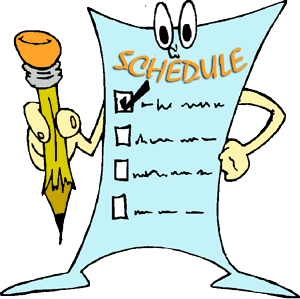 Konkretno...
Vježbe i seminarski rad
Rad u grupama po dvoje
Prijava na ponuđene termine u Ambulanti za bol
Prijava na ponuđene termine za prezentaciju rada
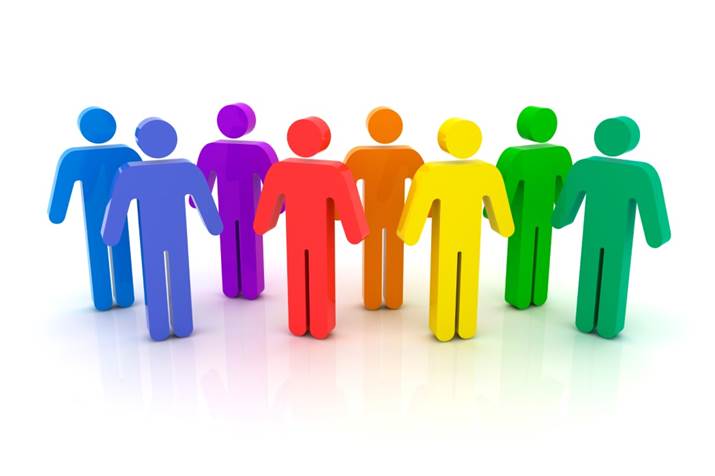 Prezentacija seminarskog rada
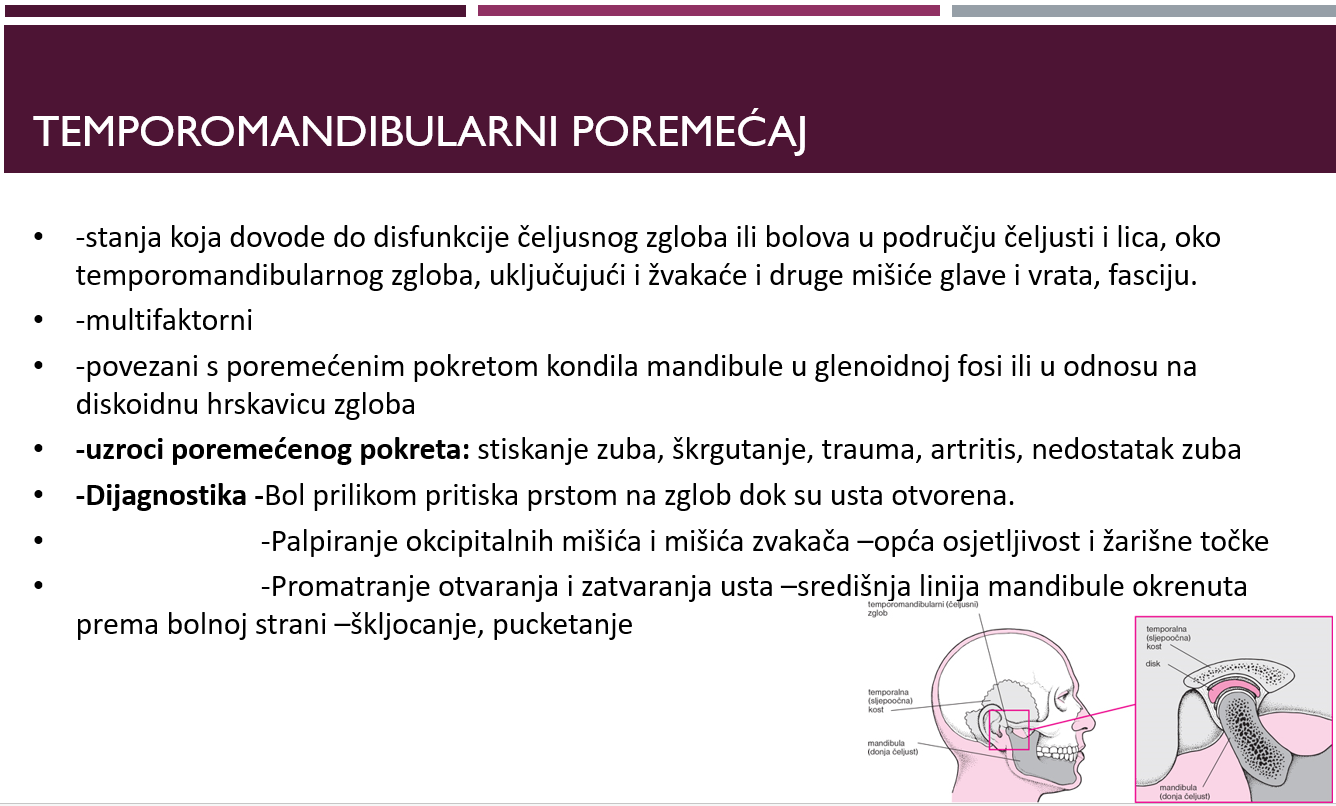 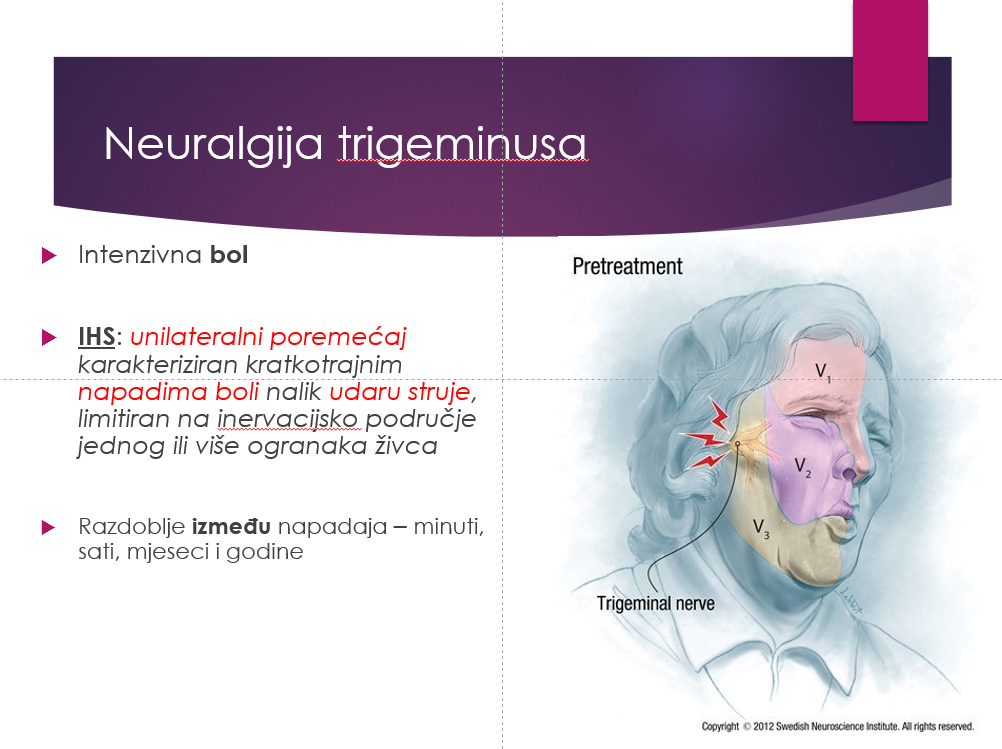 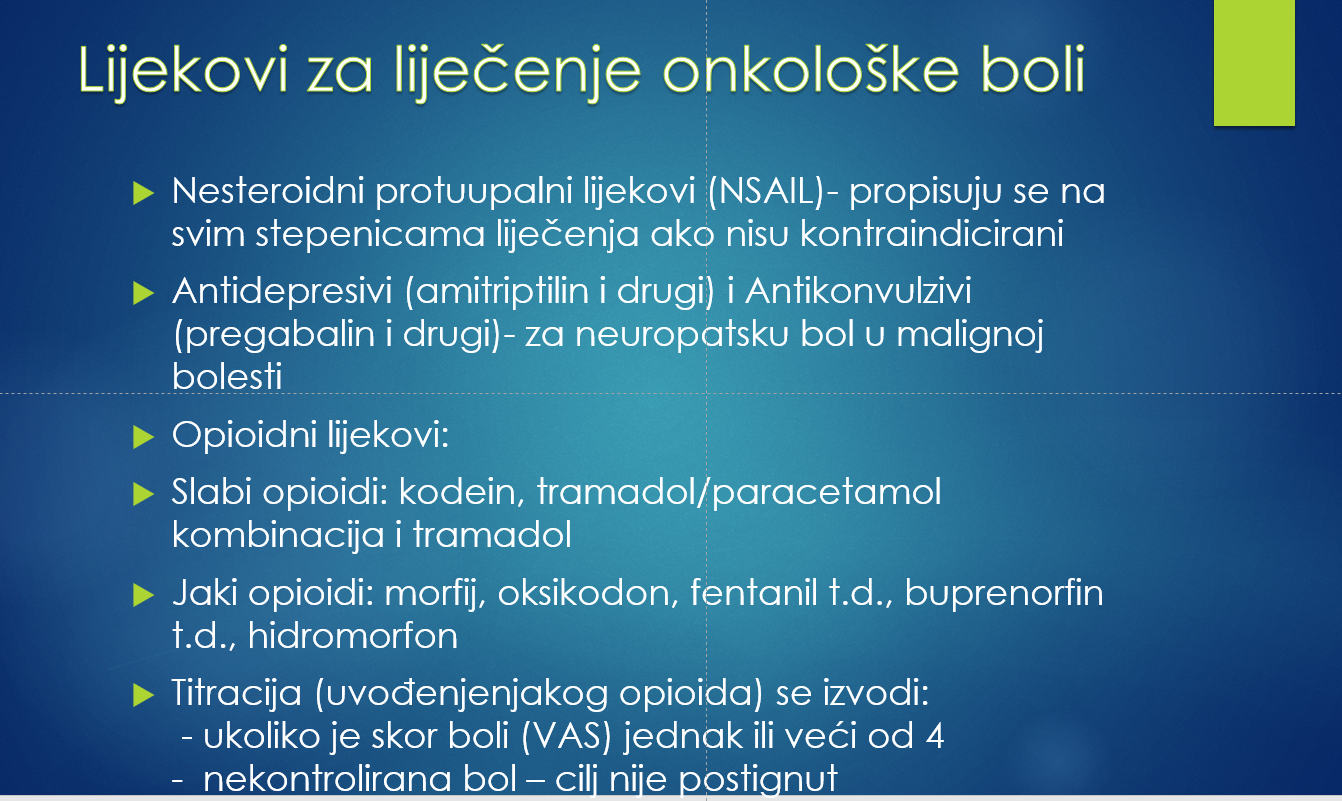 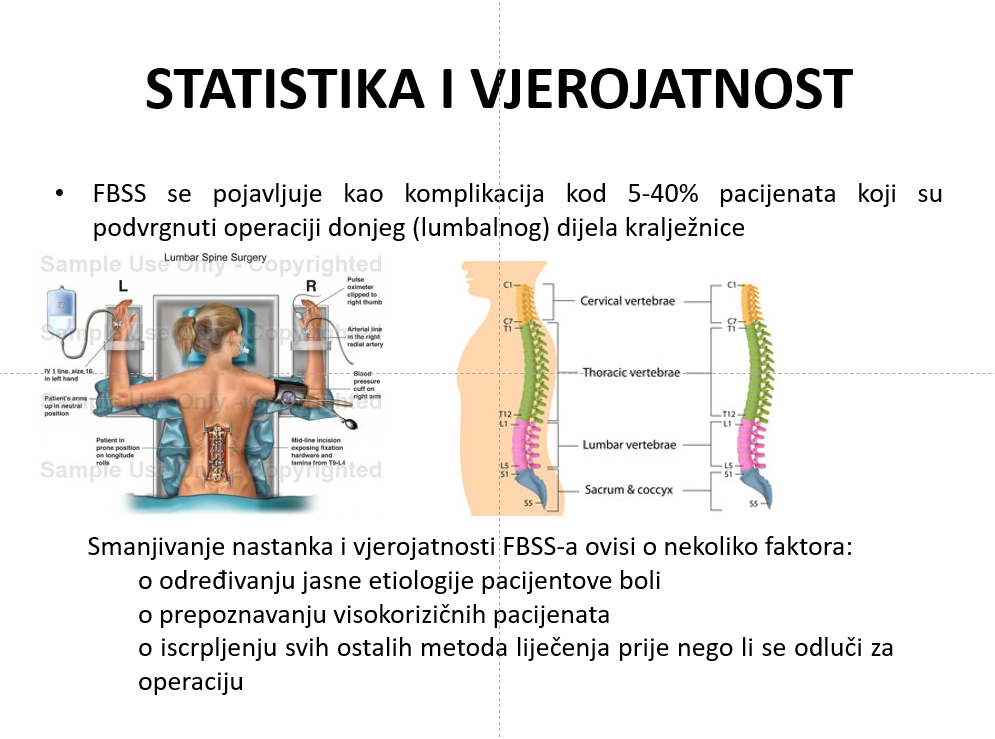 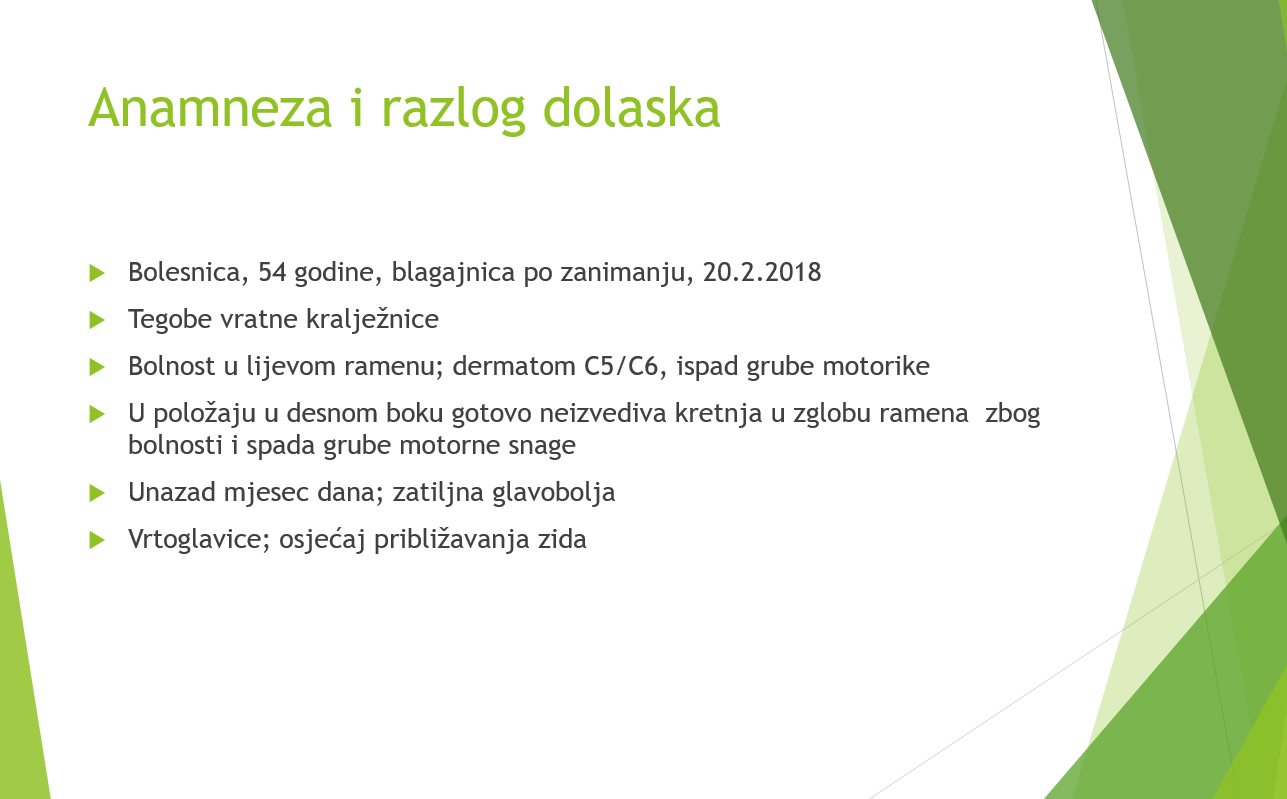 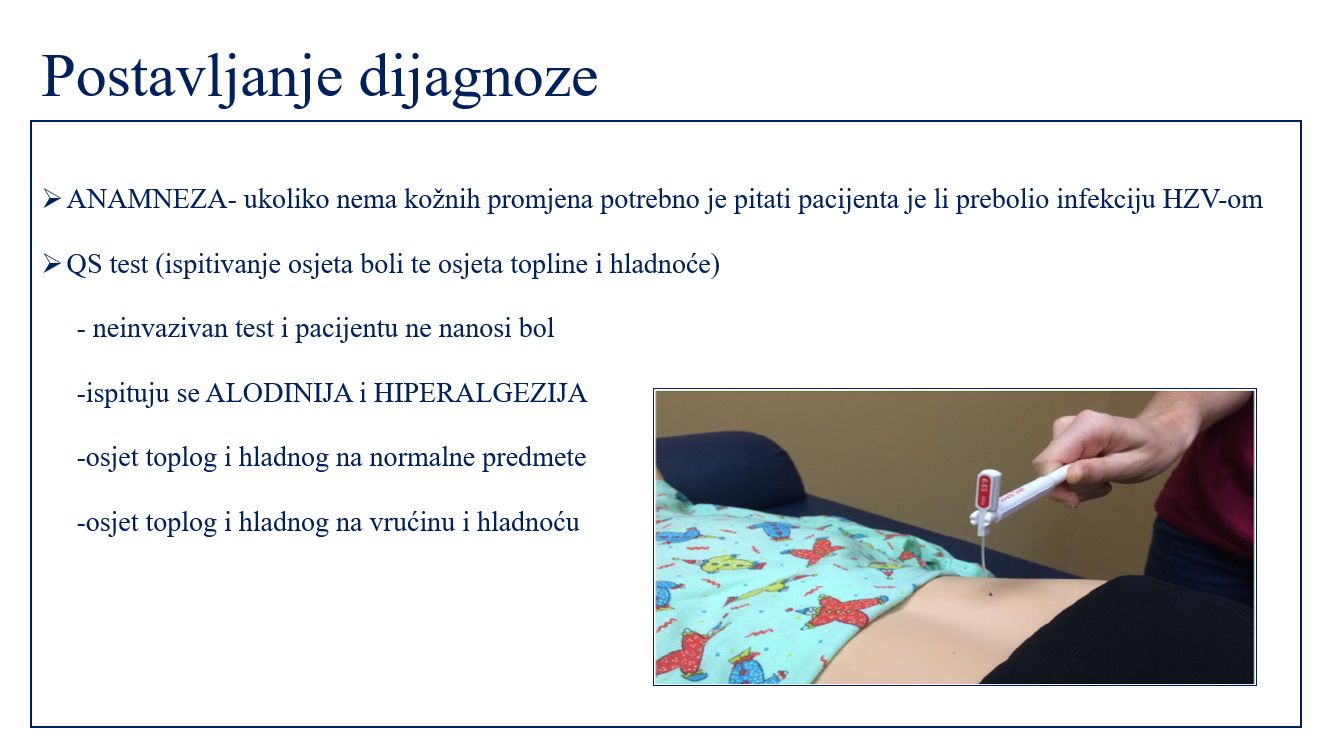 Završni ispit
Budućnost...
Izborni kolegij "Bol – uzroci, dijagnoza i liječenje"
Prebačen u drugu polovicu ljetnog semestra 3. godine studija

Prebaciti na kasniju godinu studija?
Ponuditi kolegij većem broju studenata?
Promjene u izvedbi kolegija?
Izborni  obvezni kolegij?
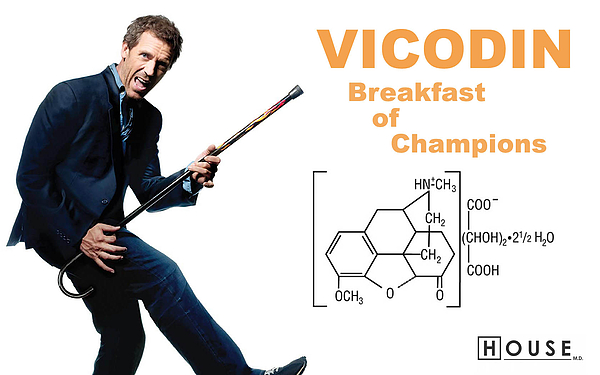 Što je bol?
Međunarodno udruženje za istraživanje boli (engl. International Association for the Study of Pain, IASP) (1986.)
Bol je neugodno osjetno i emocionalno iskustvo povezano s trenutačnom ili prijetećom ozljedom tkiva ili iskustvo opisano u kontekstu takve ozljede.

McCafery & Beebe (1994)
Bol je što god osoba koja je doživjela kaže da jest i postoji kad ona kaže da postoji.
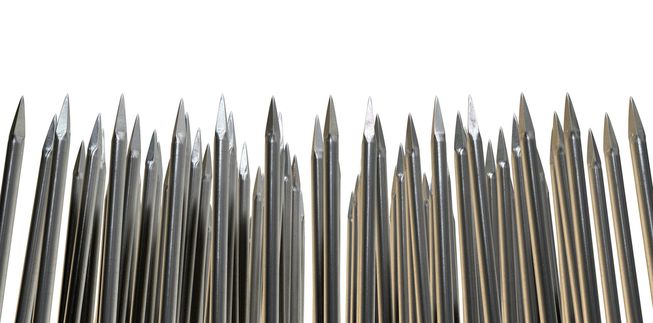 Dijagnoza
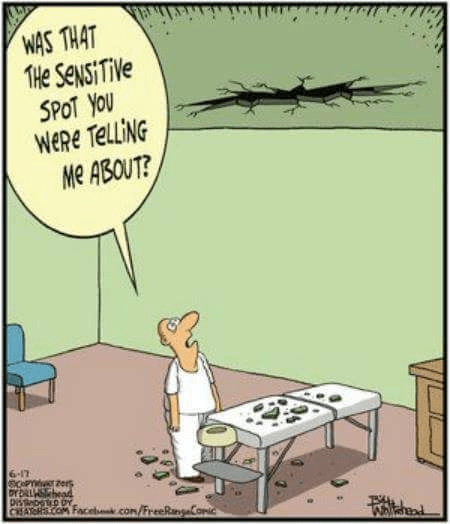 Seminarski rad
Seminarski rad izrađuje se i prezentira u paru i donosi za oba člana para maksimalno 60 bodova (30 bodova za rad i 30 bodova za prezentaciju).
Tema rada obrada je prikaza slučaja kojeg će studenti imati priliku vidjeti tijekom boravka u Ambulanti za bol KBC-a Rijeka.
Seminarski rad mora biti vlastito autorsko djelo, prikaz ili osvrt i najstrože je zabranjeno prepisivanje teksta iz izvornika. Sukladno tome, bit će učinjena provjera u sustavu za provjeru izvornosti radova Turnitin. 
Rad se predaje i prezentira tijekom razdoblja izvođenja kolegija. Seminarski se rad i prezentacija moraju se pohraniti na sustav za e-učenje Merlin kako bi bili dostupni svim polaznicima kolegija te će služiti i kao nastavno gradivo potrebno za polaganje završnog ispita.
Krajnji rok za predaju seminarskih radova i prezentacija na Merlin je 13. travnja 2018. 
Prezentacije radova bit će organizirane u tjednu od 3. do 13. travnja 2018.
Sustav za e-učenje Merlin